শুভেচ্ছা
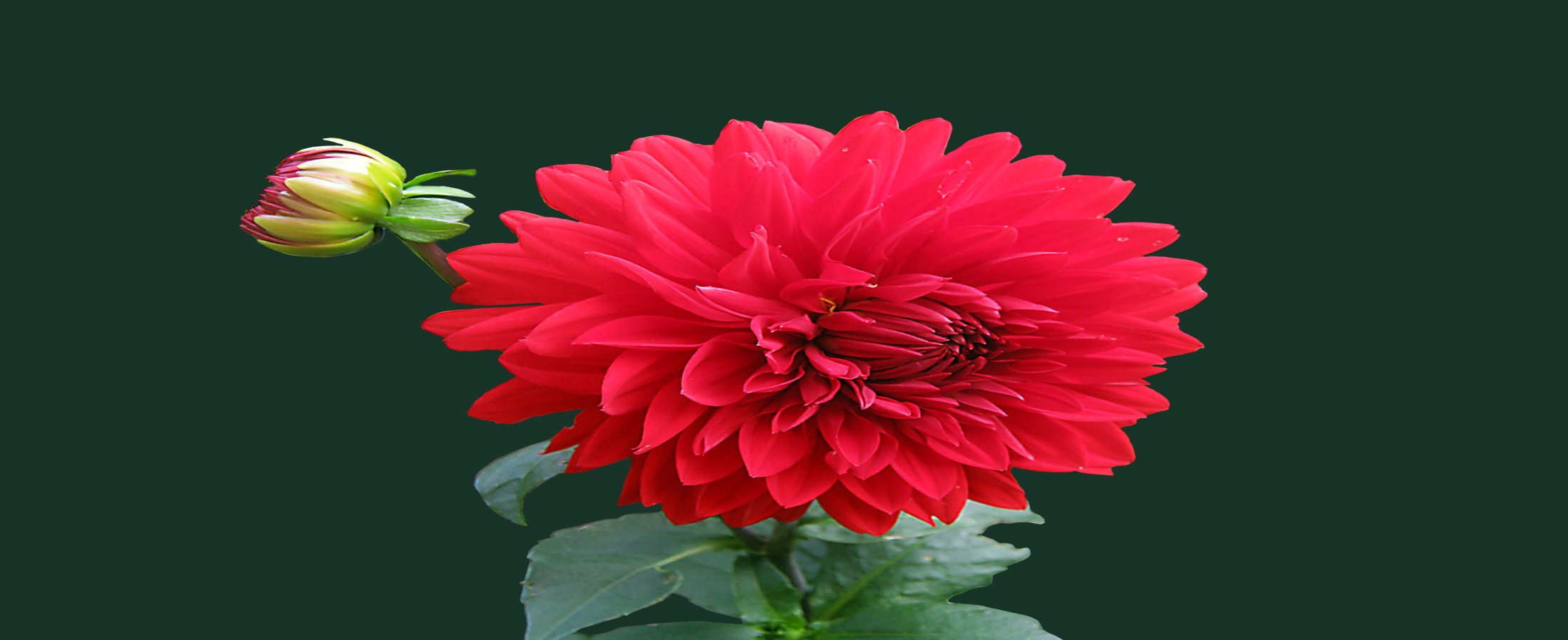 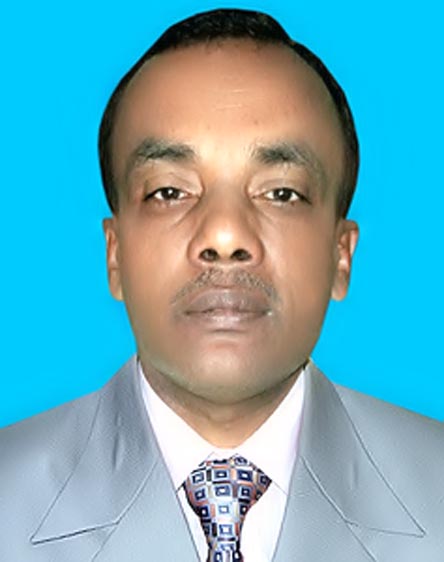 পরিচিতি
পাঠের-
বিষয় :  বিজ্ঞান
শ্রেণী : ৯ম
অধ্যায় : 1ম 
বিষয় বস্তু : ভিটামিন বা খাদ্যপ্রাণ
তারিখ :
সময় : 50 মিনিট
মোঃ আমির হোসেন 
প্রধান শিক্ষক  
পাল্লা মাহবুব আদর্শ উচ্চ বিদ্যালয়.     
পাল্লা-চাটখিল-নোয়াখলী
মোঃ ০১৭১২৯০৬৯৬৫ 
E-mail: melon01121966@gmail.com
শিখন ফল
এই পাঠ শেষে শিক্ষার্থীরা ........
১। ভিটামিন কি তা বলতে পারবে?
২। ভিটামিনের প্রকারভেদ উল্লেখ করতে পারবে।
৩। বিভিন্ন প্রকার ভিটামিনের উৎস বর্ণনা করতে পারবে।
৪। বিভিন্ন প্রকার ভিটামিনের কাজ উল্লেখ করতে পারবে।
৫। ভিটামিনের অভাবজনিত রোগ সম্পর্কে ব্যাখ্যা করতে পারবে।
নিচের ছবিতে কী কী দেখতে পাচ্ছ?
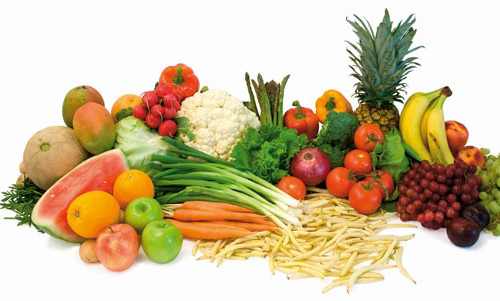 ছবির দ্রব্যগুলোতে শরীরের জন্য প্রয়োজনীয় কী উপাদান রয়েছ?
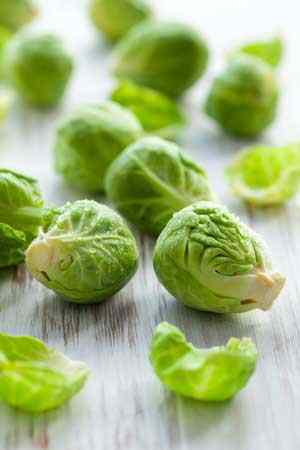 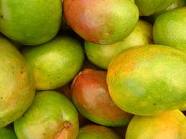 বাধা 
কপি
আম
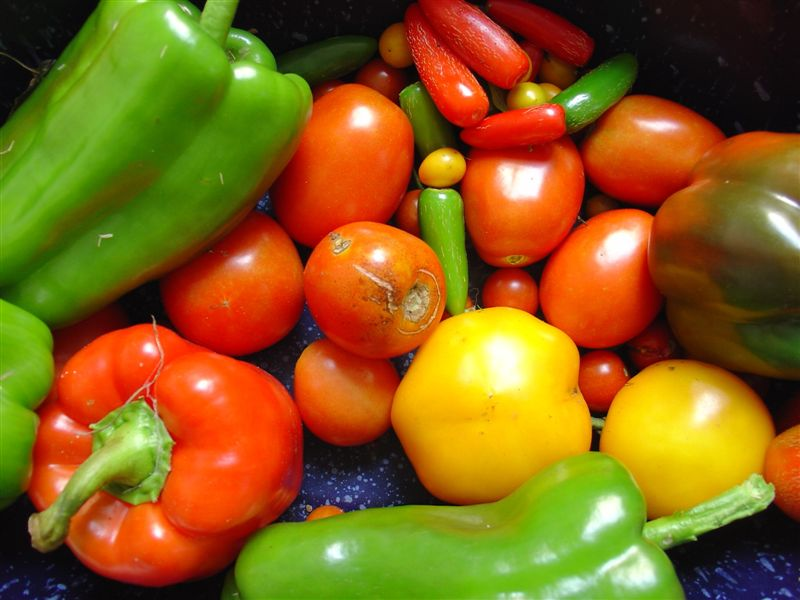 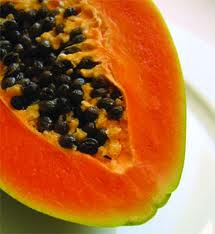 পেপে
সবজি
ভিটামিন বা খাদ্যপ্রাণ।
ভিটামিন কী?
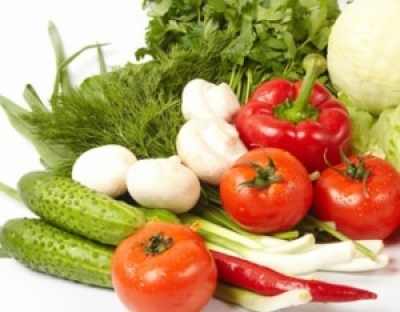 বিভিন্ন প্রকারের খাদ্য
ভিটামিন বা খাদ্যপ্রাণ
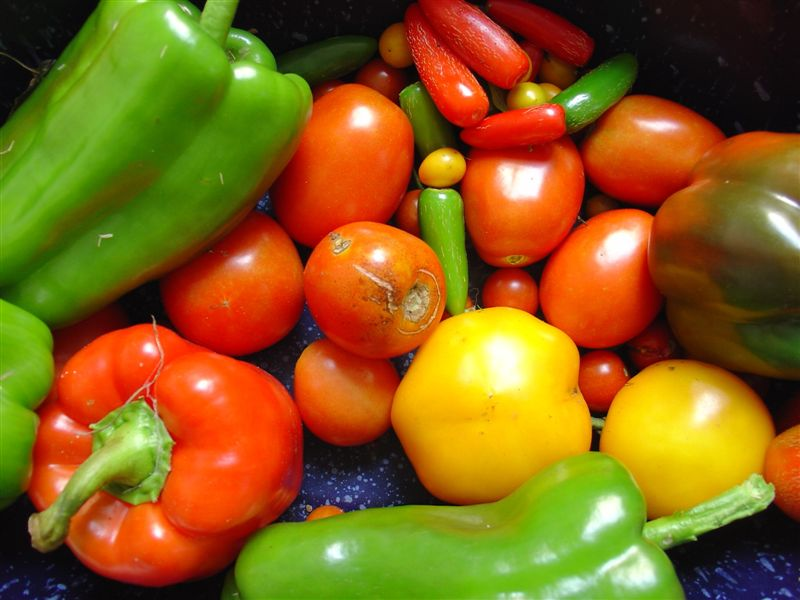 খাদ্যে আমিষ,শর্করা,স্নেহ পদার্থ,খনিজ লবনসমূহ   ছাড়া স্বাভাবিক বৃদ্ধি ওপুষ্টির জন্য আরও  কতকগুলো প্রয়োজনীয় উপাদানকে ভিটামিন বলে।
এটি জৈব প্রকৃতির যৌগিকব পদার্থ।
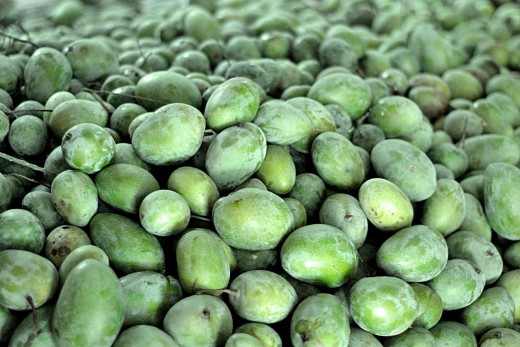 বিভিন্ন প্রকারের ভিটামিন:
স্নেহজাতীয় পদার্থে দ্রবণীয় ভিটামিন
A
D
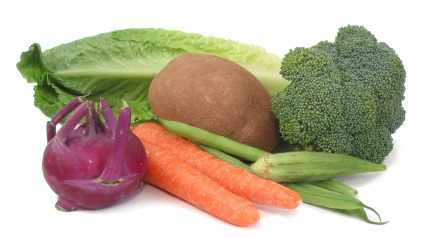 E
পানিতে দ্রবণীয় ভিটামিন
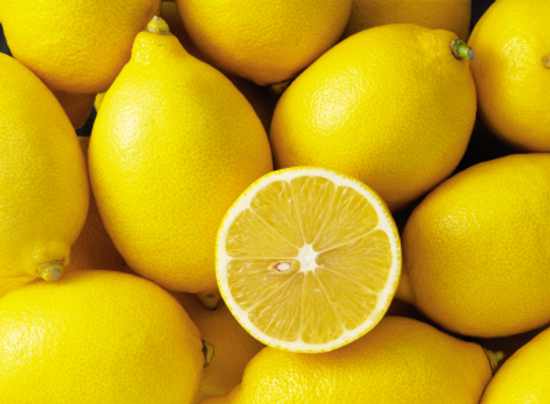 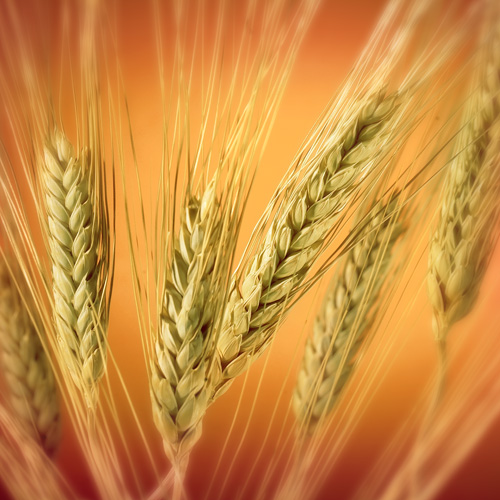 C
B
ভিটামিনের প্রকার ভেদ :
স্নেহজাতীয় পদার্থে দ্রবণীয় ভিটামিন
পানিতে দ্রবণীয় ভিটামিন
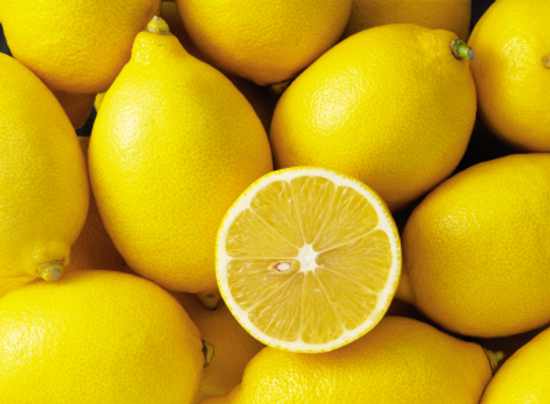 D
A
C
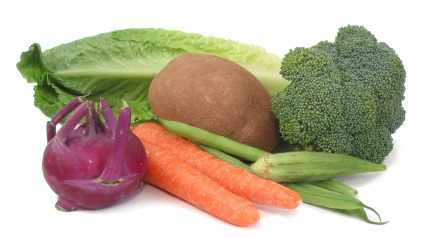 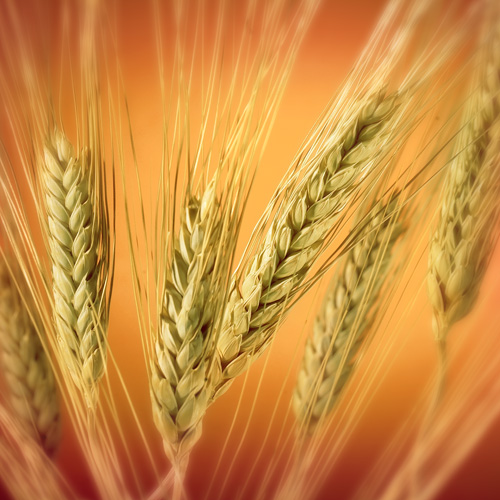 E
B
ভিটামিন এ এর উৎস
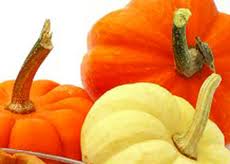 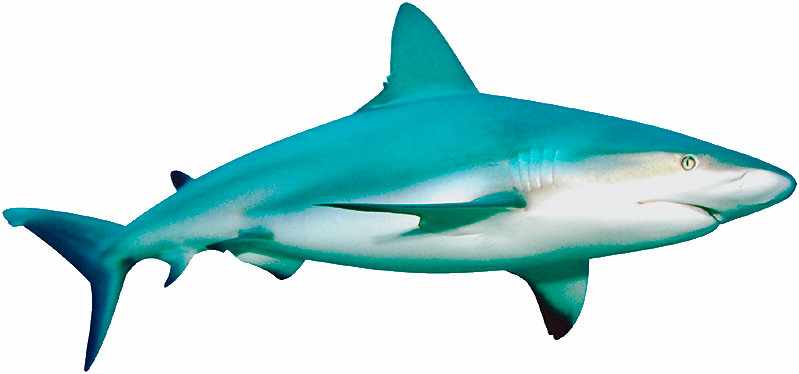 হাঙর মাছ
মিষ্ঠি কুমড়া
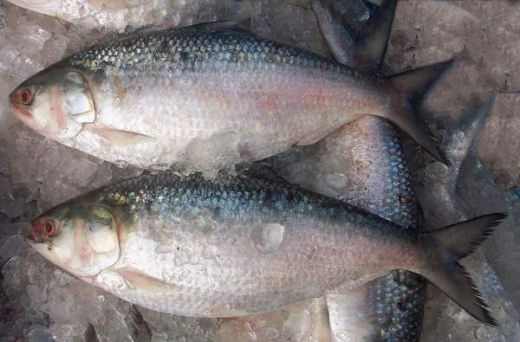 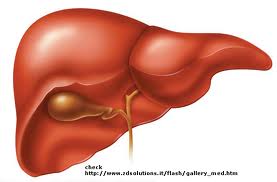 ইলিশ মাছ
যকৃত
ভিটামিন এ এর কাজ
দৃষ্ঠিশক্তি ভাল
চোখ
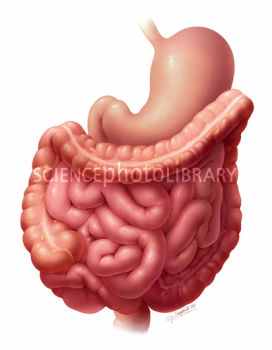 খাদ্যবস্তু পরিপাক
পরিপাক তন্ত্র
ভিটামিন এ এর অভাবজনিত রোগ
রাতকানা
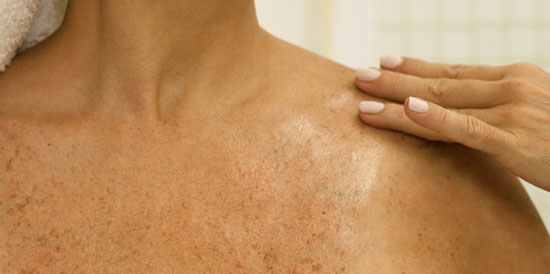 ত্বক অমসৃণ ও শুষ্ক
জোড়ায় কাজ
১। ভিটামিন এ এর উৎসগুলো লেখ।
২। ভিটামিন এ এর কাজ লেখ।
ভিটামন ডি এর উৎস
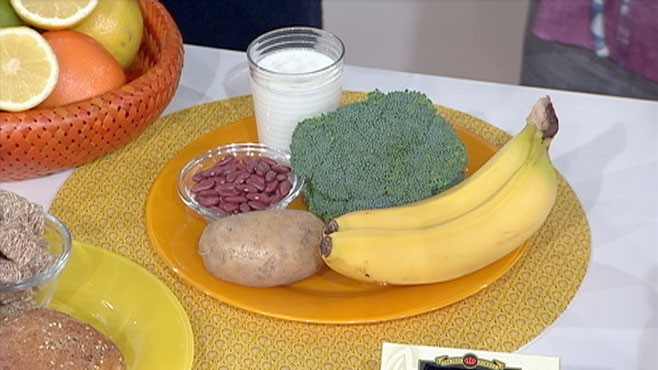 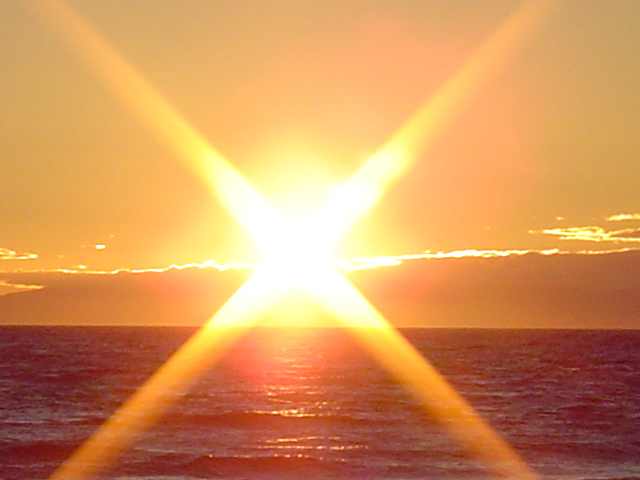 সুর্যের রশ্মি
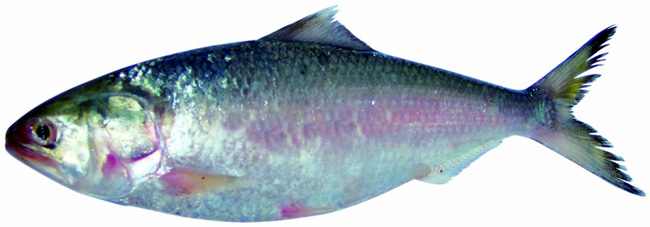 সামুদ্রিক মাছ
ভিটামিন ডি এর কাজ
দাতের কাঠামো গঠন
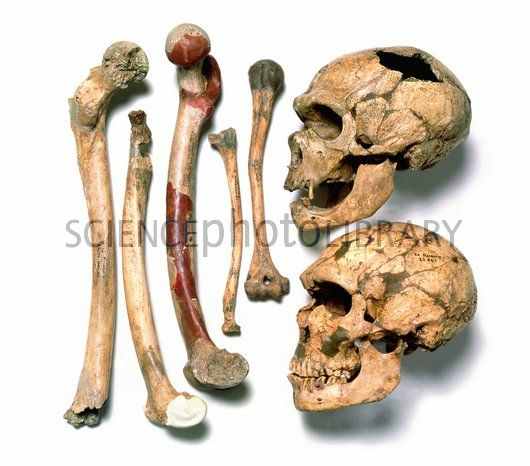 অস্থি গঠনে
ভিটামিন ডি এর অভাবজনিত রোগ
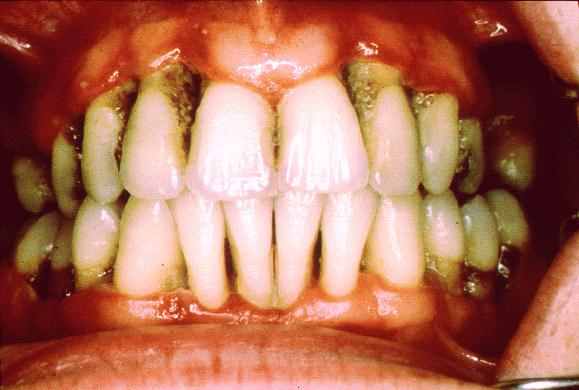 দাতের গঠন
রিকেটস
ভিটামন ই এর উৎস
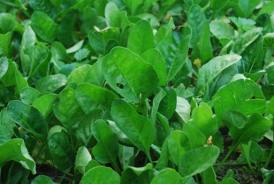 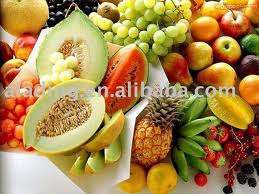 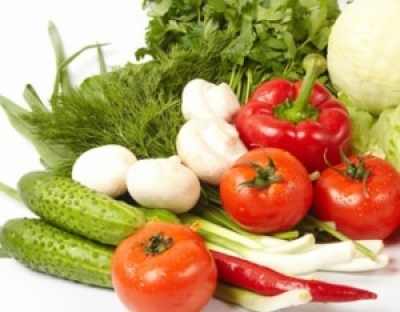 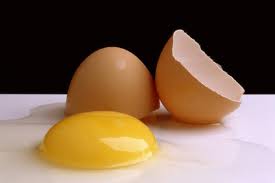 ভিটামিন ই এর অভাবজনিত রোগ
রক্ত কণিকা ক্ষতিগ্রস্থ
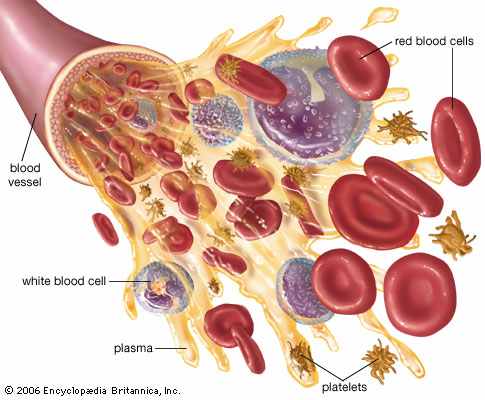 স্বেত কণিকা বিনষ্ট
ভিটামন সি এর উৎস
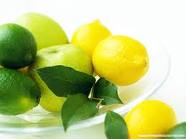 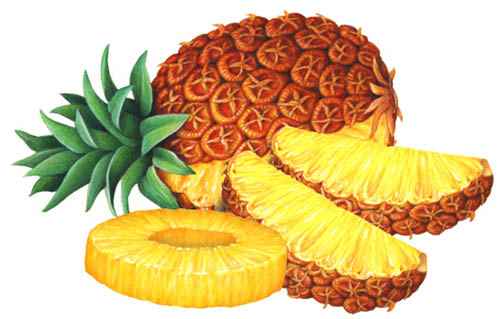 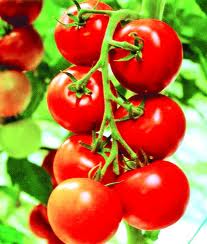 ভিটামিন সি এর কাজ
পাকস্থলী সুস্থ
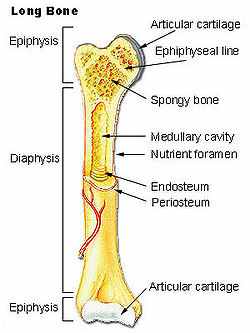 হাড়ের পুষ্টিসাধন
ভিটামিন সি এর অভাবজনিত রোগ
স্কার্ভি
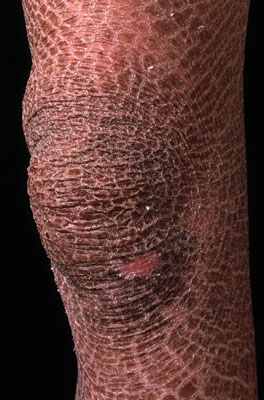 চর্ম রোগ
ভিটামিন বি -১
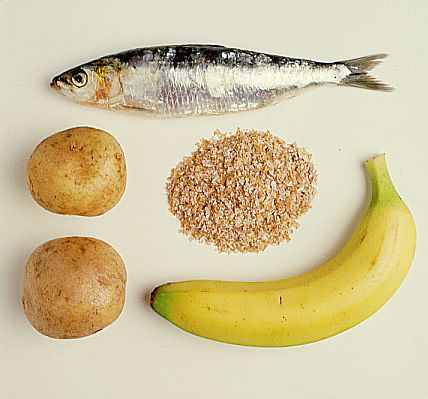 ভিটামিন বি-২
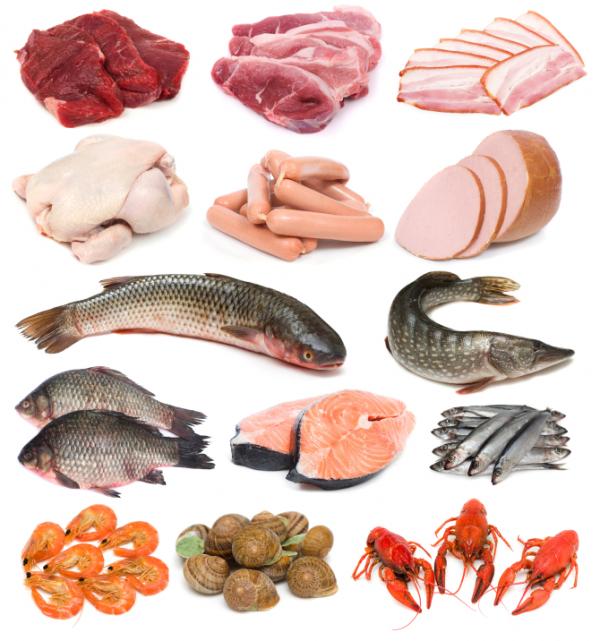 ভিটামিন বি-৬
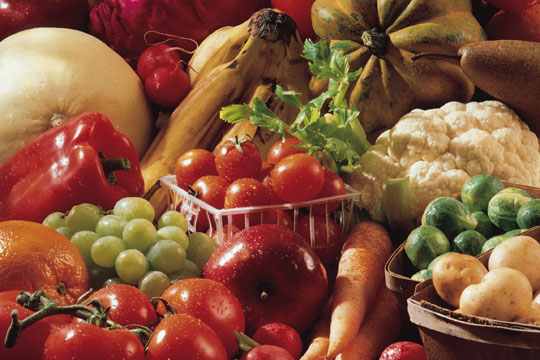 ভিটামিন বি -১২
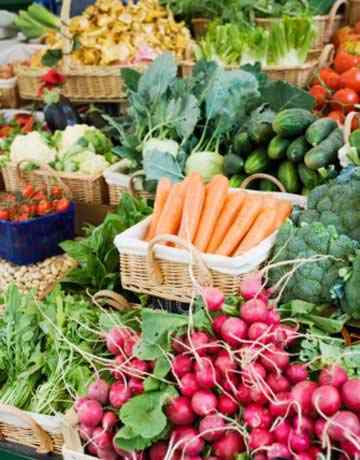 ভিটামিন বি কমপ্লেক্সঃ
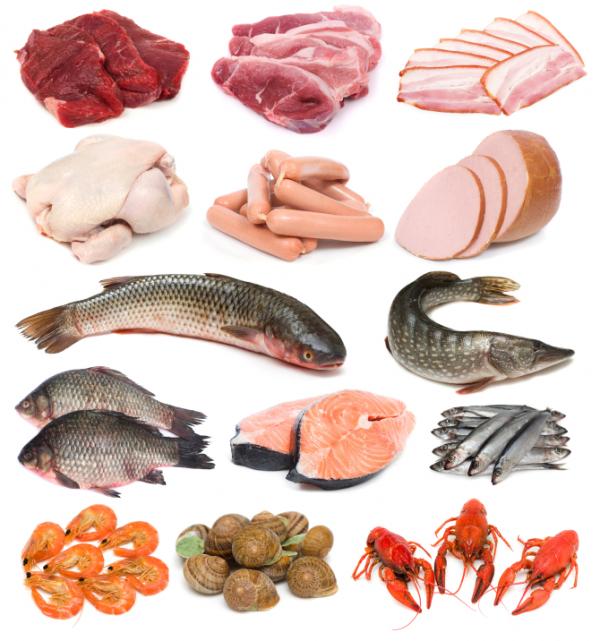 বি-২
বি -১
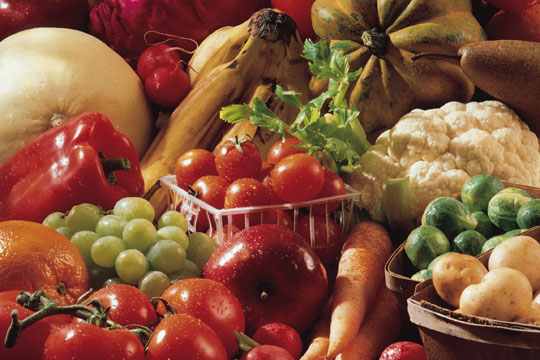 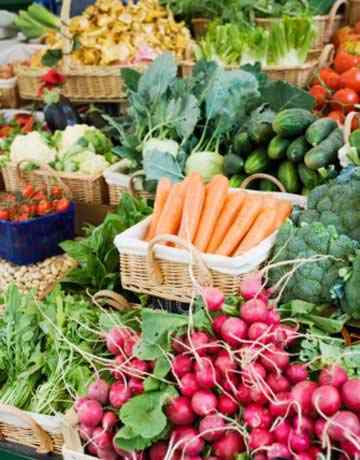 বি-৬
বি -১২
ভিটামিন বি এর উৎস
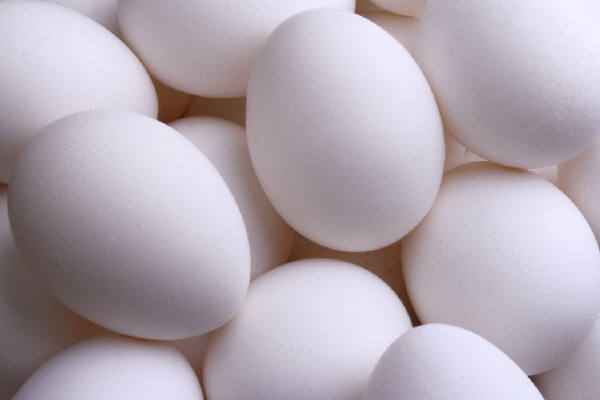 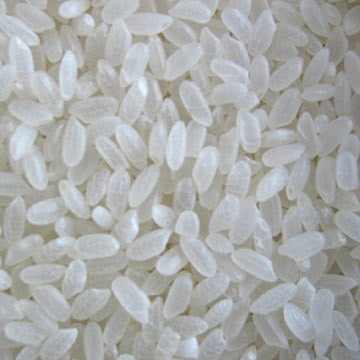 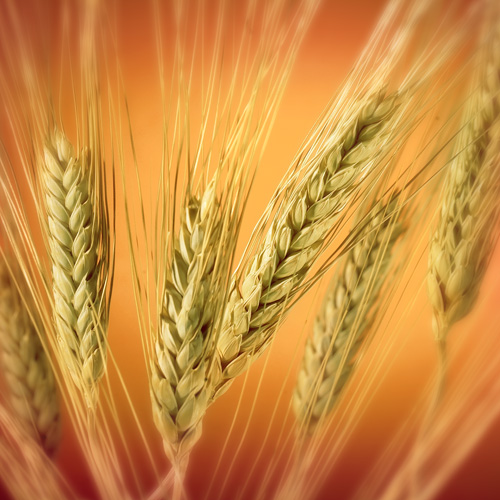 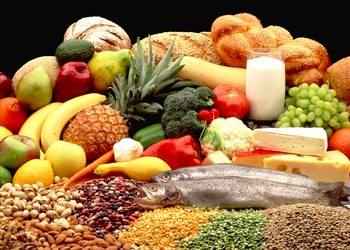 ভিটামিন বি এর কাজ
স্নায়ুতন্ত্রকে সক্রিয়
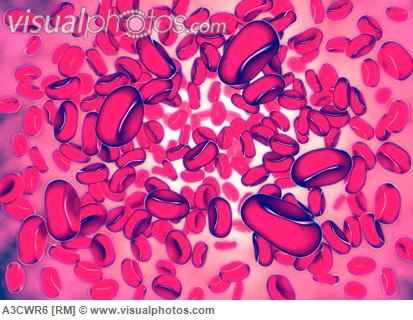 লোহিত কণিকা বৃদ্ধি
ভিটামিন বি এর অভাবজনিত রোগ
রক্ত শুন্যতা
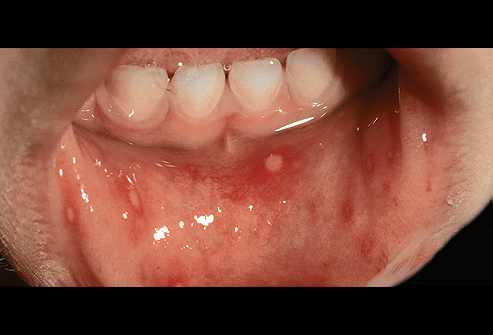 মুখে ও ঠোটে ঘা
দলীয় কাজ
ভিটামিনের কাজ সম্পর্কে লেখ।
ভিটামিনের অভাবজনিত রোগসমুহের বর্ণনা দাও।
মূল্যায়ন
1। ভিটামিন কাকে বলে?
২। পানিতে দ্রবনীয় ভিটামিনের নাম কি?
৩। ভিটামিন সি এর আভাবে কি হয়?
৪। ভিটামিন বি কমপ্লেক্স  কী?
বাড়ির কাজ
ভিটামিন বি কমপ্লেক্সের গুরুত্ব বিশ্লেষণ কর।
ধন্যবাদ
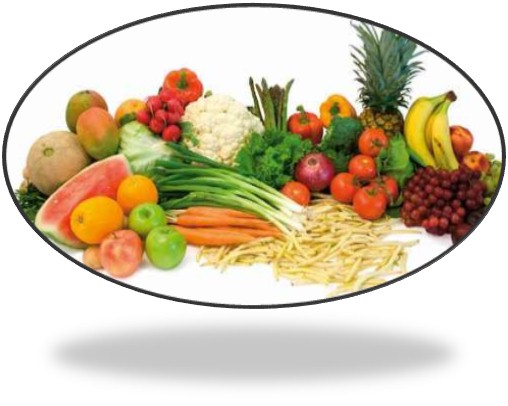